Nuclear Structure Studies South of 208Pb Using Multi-nucleon Transfer Reactions
BNL - U. Maryland - Oregon State U.
Nuclides south of 208Pb can be reached by Fragmentation of 208Pb and 238U as well as by transfer reactions
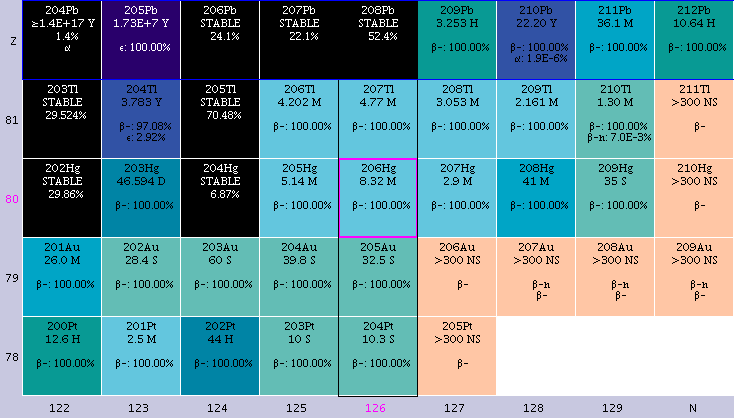 208Pb Transfer
G. Lane et al., NPA682, 71c (2001), PLB 606, 34 (2005).
M. Rejmund et al., ZPA 359, 243 (1997).
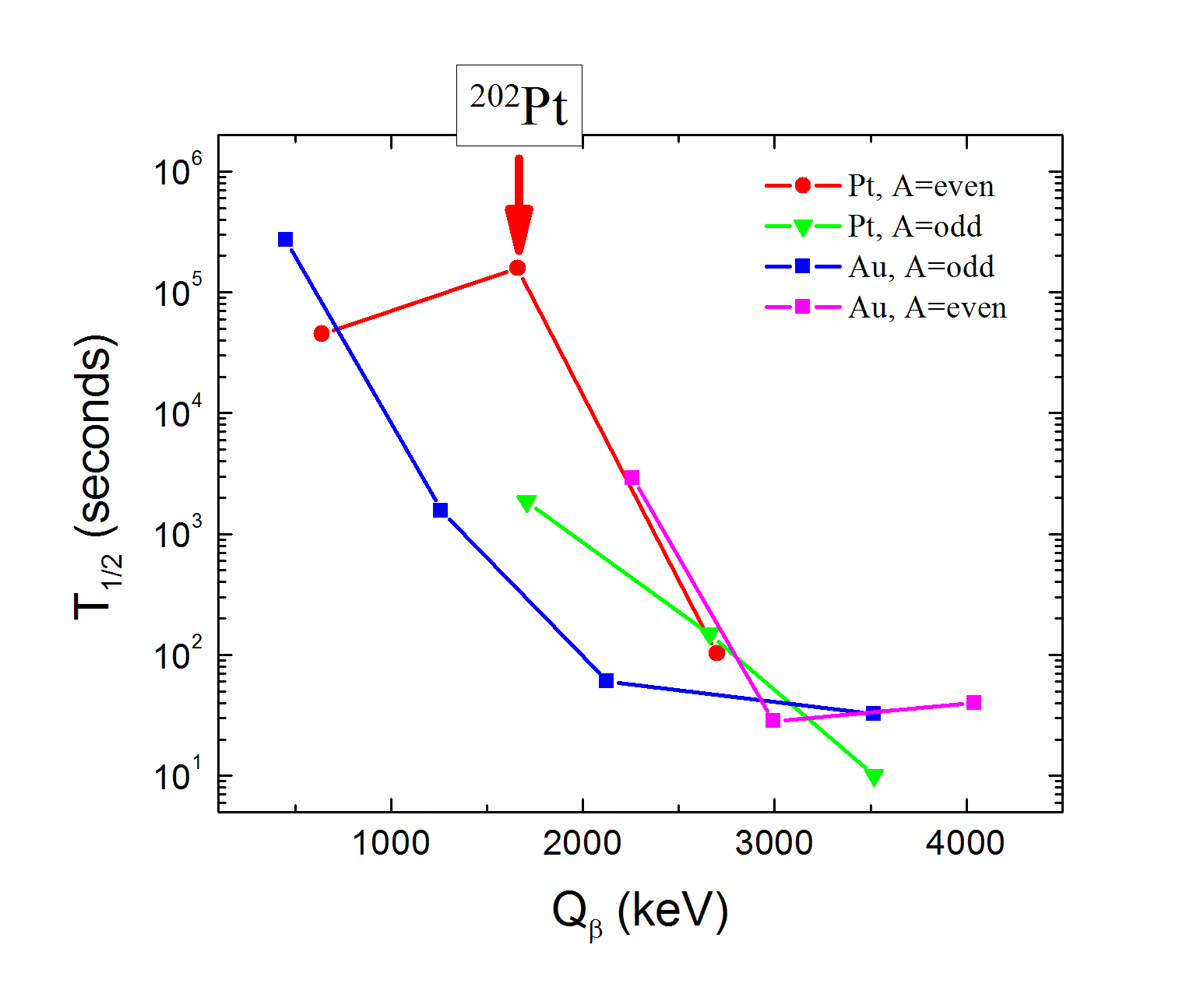 Anomalous T1/2
Approved 204Hg+208Pb/238U proposal
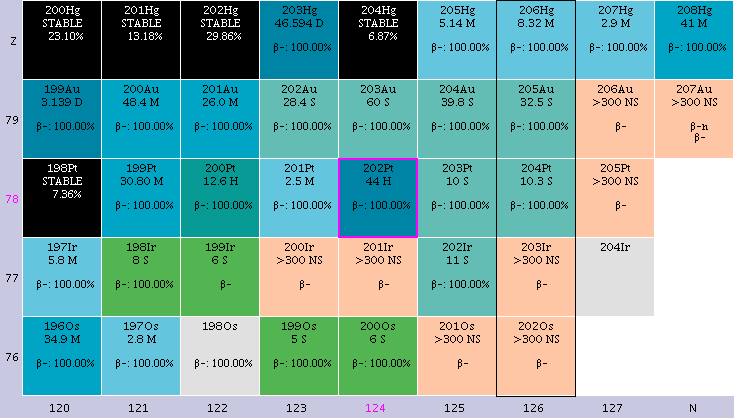 Recently completed 136Xe+208Pb experiment (Loveland et al.)
Future:198Pt,192Os + 208Pb/238U ?
“Bonus” data from 136Xe + 208Pb
Can we measure long T1/2’s in deep-inelastic mess?
(t) – NO, but (t) - YES
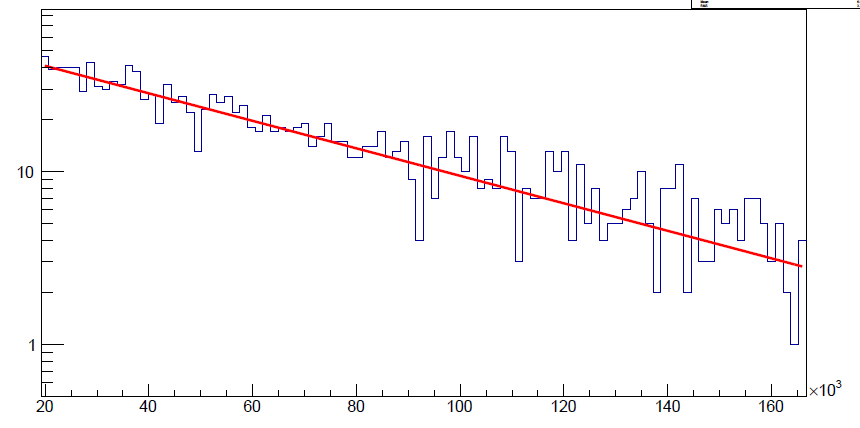 201Pb decay
331-945 gated
T1/2(lit) = 9.33 (3) hours
Counts
T1/2(exp) = 9.6 (4) hours
Time (sec)
138Cs decay
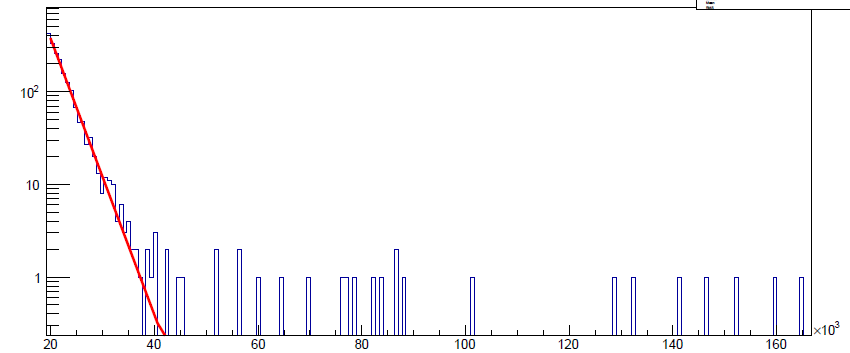 1436-463 gated
T1/2(lit) = 33.4 (2) min
Counts
T1/2(exp) = 33.7 (10) min
Time (sec)
Deep Inelastic Reach
211Pb
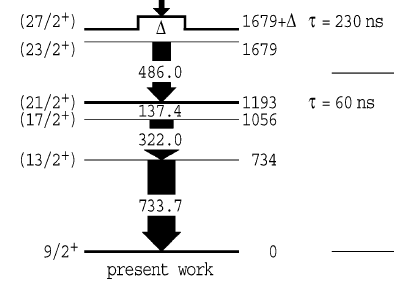 3 neutron transfer
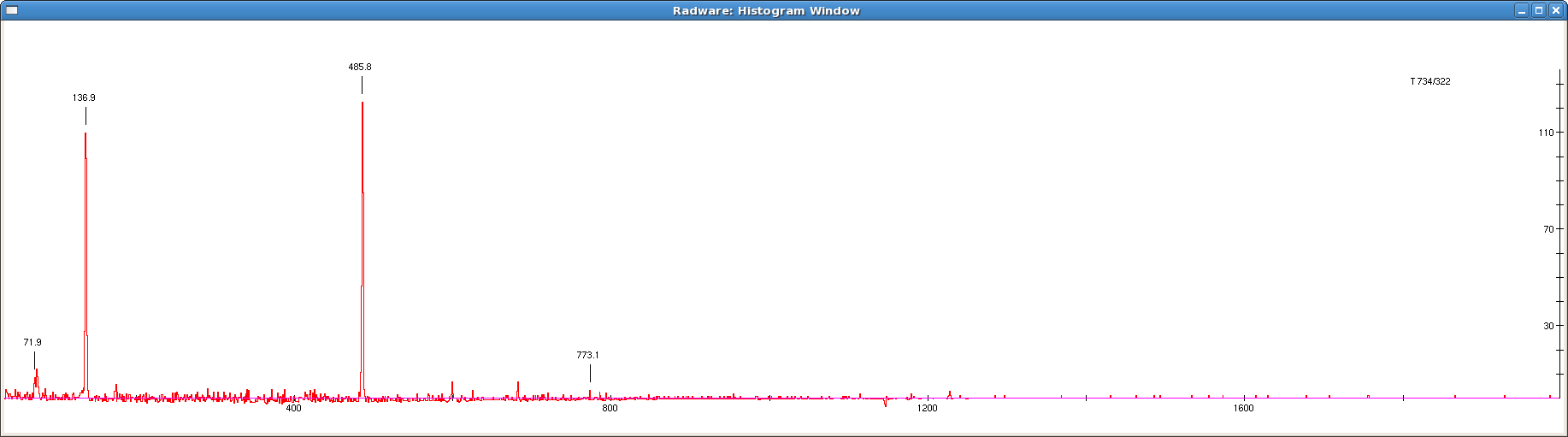 486
137
734-322 gate
G.J. Lane et al., Phys. Lett. B 606, 34 (2002)
4 neutron transfer
212Pb
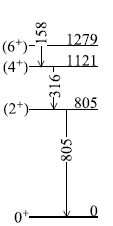 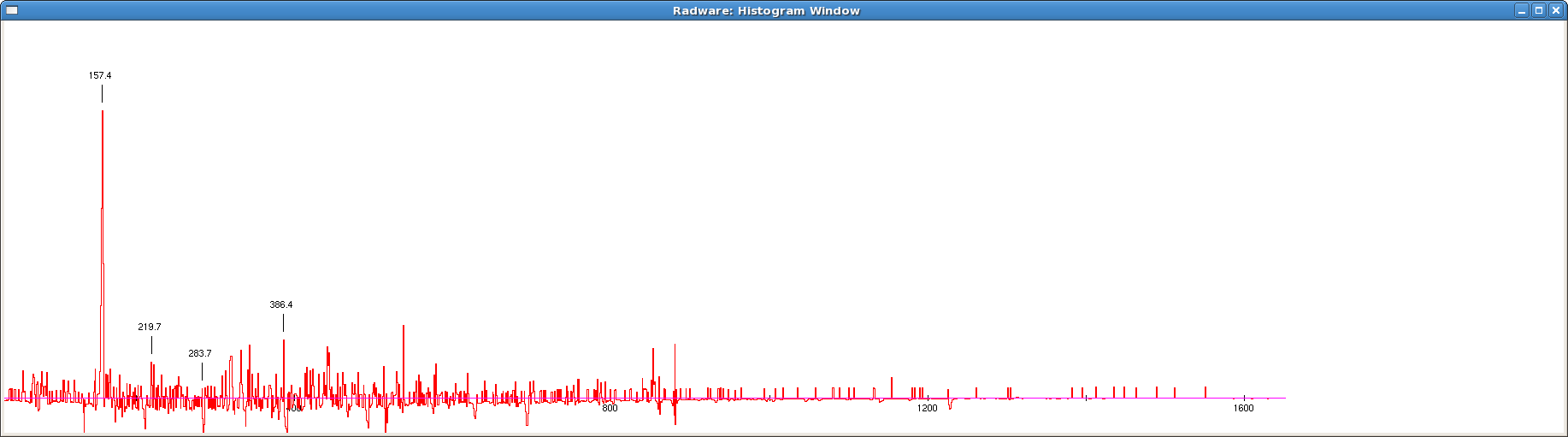 157
805-316 gate
A.I. Morales et al., Phys. Rev. C 89, 014324 (2014)